Learning Relational Dependency Networks for Relation Extraction
Ameet Soni, Dileep Viswanathan, Jude Shavlik, and Sriraam Natarajan
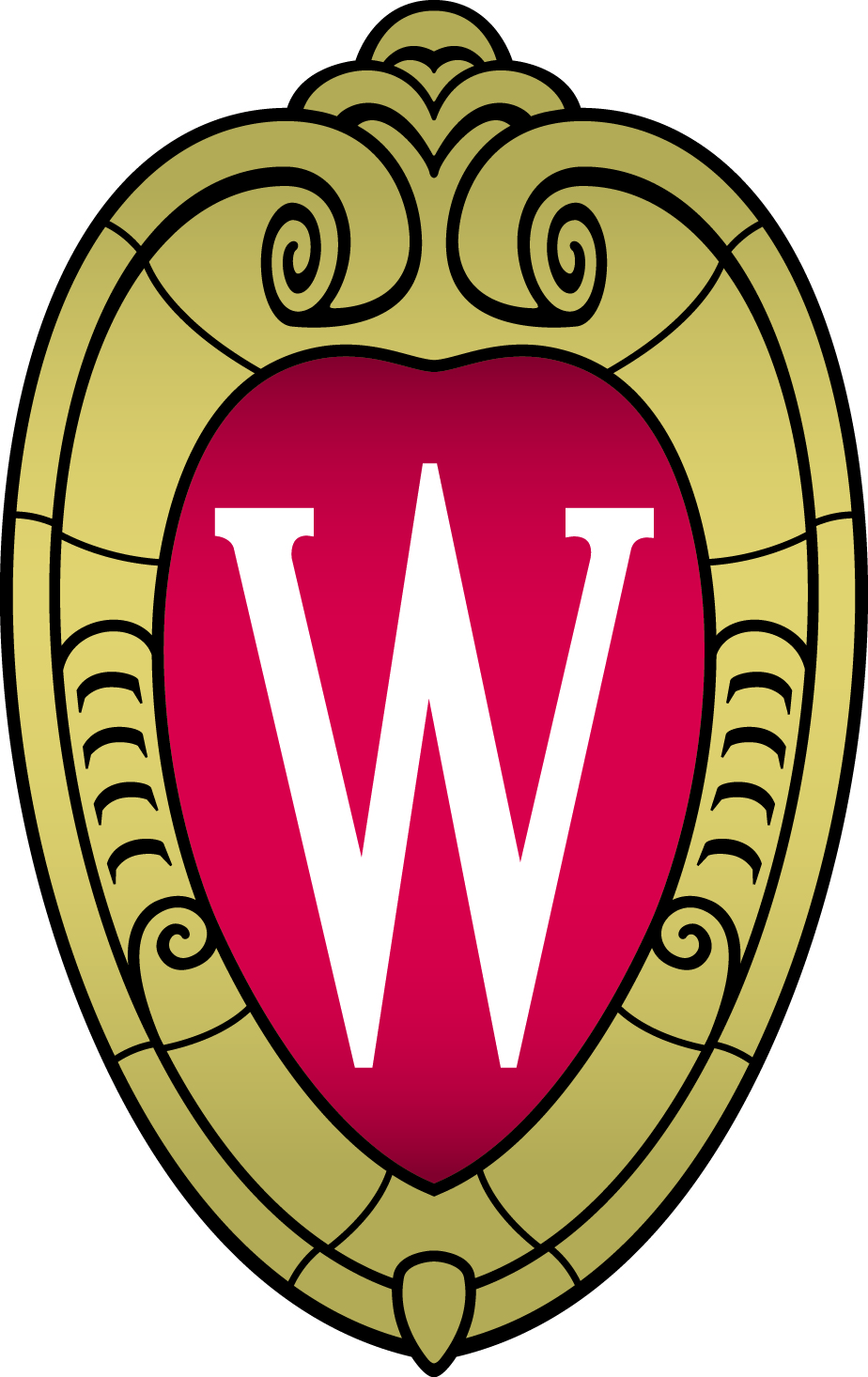 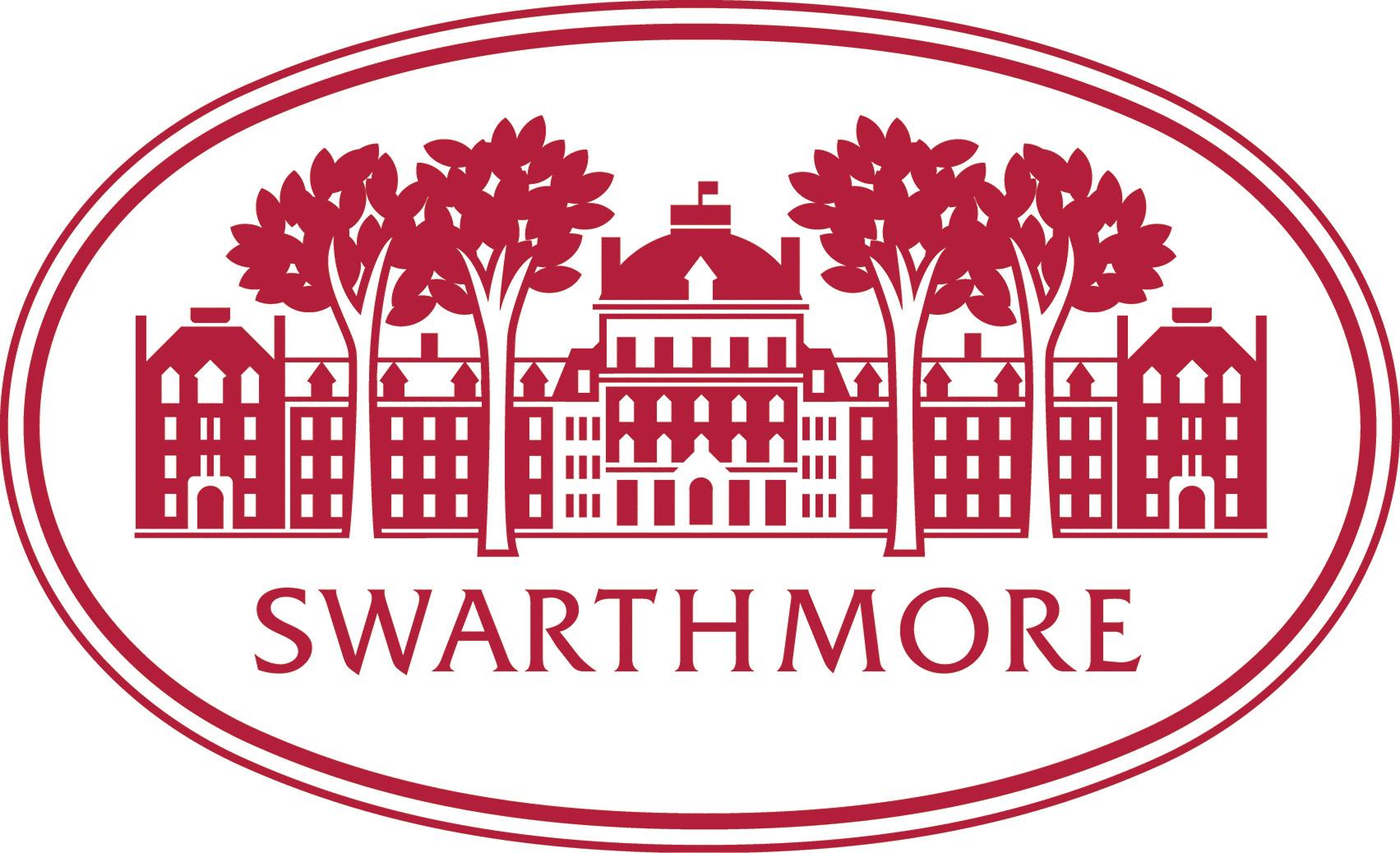 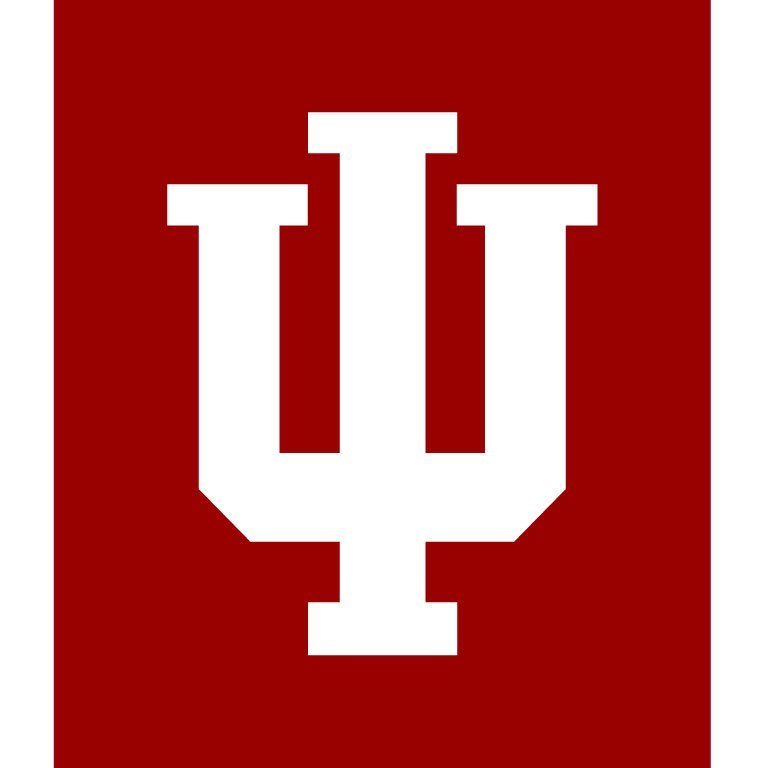 Knowledge Extraction
Given
Large corpus of unstructured text
List of target relations
Goal
Compute probability of relation existing between entities
Motivating Task - TAC KBP
Knowledge Base Population - automatic construction of knowledge base from unstructured text
Motivating Task - TAC KBP
Knowledge Base Population - automatic construction of knowledge base from unstructured text

Sentence:
“President Barack Obama, 55, attended the event with wife Michelle Obama”
Motivating Task - TAC KBP
Knowledge Base Population - automatic construction of knowledge base from unstructured text

Sentence:
“President Barack Obama, 55, attended the event with wife Michelle Obama”

Knowledge:
spouse(Barack Obama, Michelle Obama)
age(Barack Obama, 55)
title(Barack Obama, President)
TAC-KBP Challenges
Large scale – over 300GB of data
No labeled data
High degree of uncertainty
Extracting structure from unstructured text
System Overview
Train corpus
Features
CRF/MRF/Deep/Deeper/Deepest
Training Labels
Learned models
Features
Test corpus
p(y|x)
Contributions
RDN Boost algorithm on benchmark Relation Extraction task
Joint learning of target relations
Weak supervision through knowledge rules
word2vec relational features
Incorporating human advice
System Overview
Features
Train corpus
Stanford NLP facts
word2vec
Boosted RDN learner
Advice
Training Labels
Weakly supervised
Gold annotations
Learned models
Features
Test corpus
p(y|x)
Knowledge rules
Dependency Network
Approximate the joint distribution over the variables as a product of conditional distributions
P(A,P,C,D) ≈ P(D|C,A) × P(C|A,P) × P(A|D) × P(P|C,D)
Even, with the approximation, no closed form solution
Typically, Gibbs sampling is used
P(D|C,A)
Difficulty
Course rating
Prof rating
P(C|A,P)
P(P|C,D)
Average grade
P(A|D)
D. Heckerman et al., JMLR 2001
Relational Dependency Network (RDN)
Extend dependency networks to relational domains
Random variables are Objects and Relations
Aggregators (eg. count) handle multiple instance problem
Learning RDNs correspond to learning CPDs
Relational Probability Trees (RPTs) represent CPDs
Each RPT learned independently
Inference - Gibbs Sampling
Neville & Jensen ‘07
RDN Example
Aggregator
Student(S)
Professor(P)
IQ(S,I)
avgSGrade(S,G)
Level(P,L)
satisfaction(S,B)
avgCGrade(C,G)
taughtBy(P,C)
takes(S,C)
ratings(P,C,R)
grade(S,C,G)
Course(C)
Difficulty(C,D)
Gradient (Tree) Boosting [Friedman Annals of Statistics 29(5):1189-1232, 2001]
Models = weighted combination of a large number of small trees (models)
Intuition: Generate an additive model by sequentially fitting small trees to pseudo-residuals from a regression at each iteration…
Data
Residuals
=
-
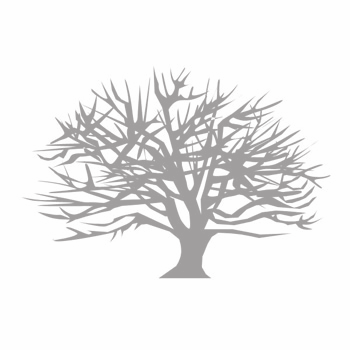 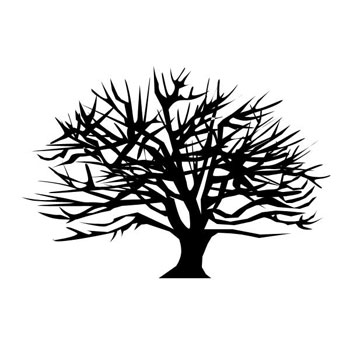 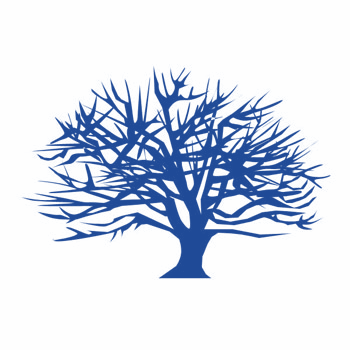 Induce
Predictions
Data
+
+
+
Loss fct
+
Initial Model
Iterate
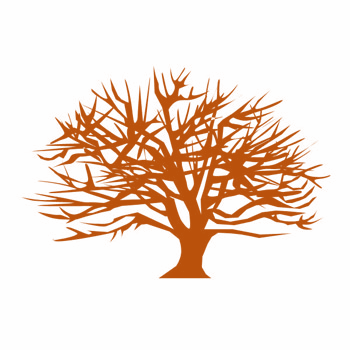 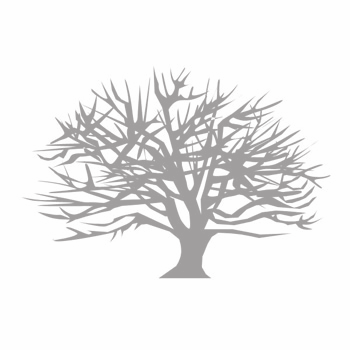 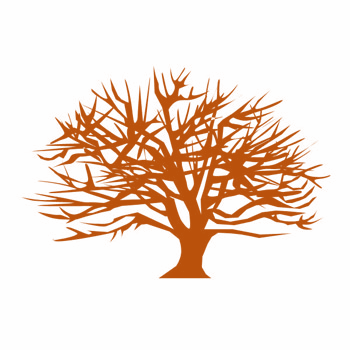 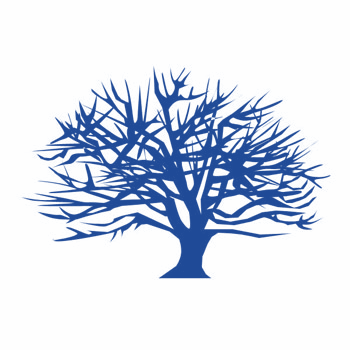 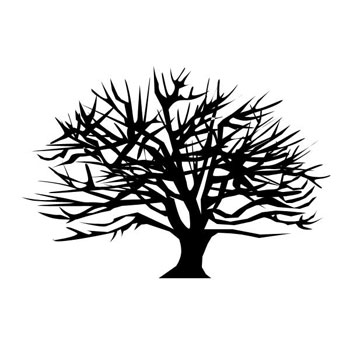 Final Model =
+
+
+
+
…
Gradient (Tree) Boosting [Friedman Annals of Statistics 29(5):1189-1232, 2001]
Models = weighted combination of a large number of small trees (models)
Intuition: Generate an additive model by sequentially fitting small trees to pseudo-residuals from a regression at each iteration…
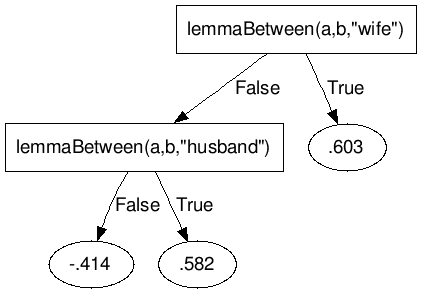 Data
Residuals
=
-
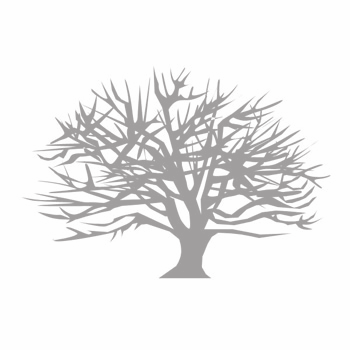 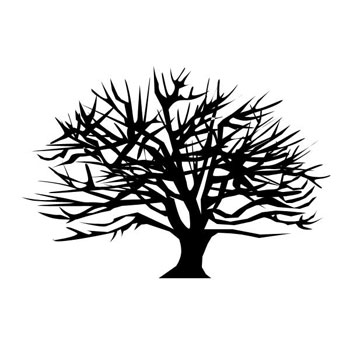 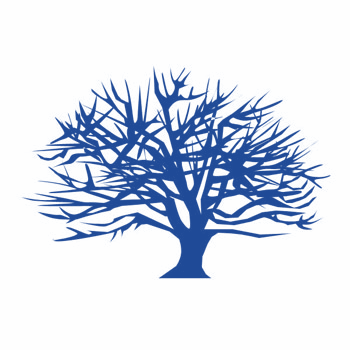 Induce
Predictions
Data
+
+
+
Loss fct
+
Initial Model
Iterate
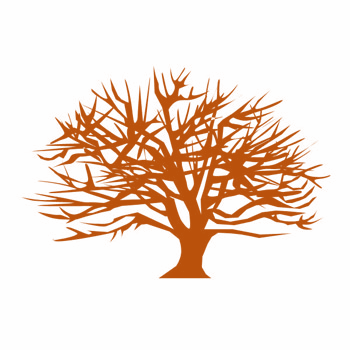 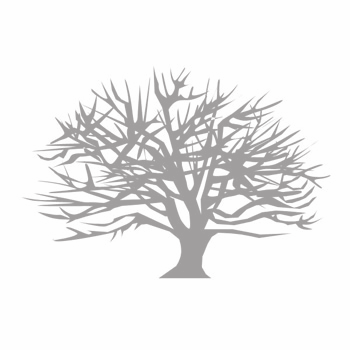 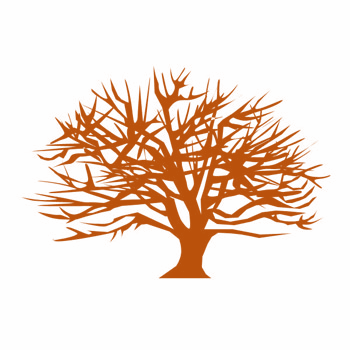 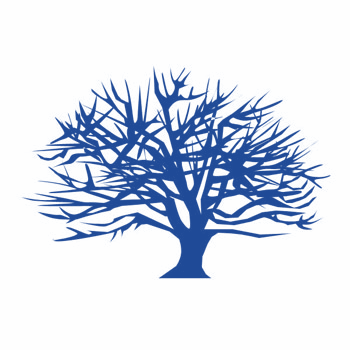 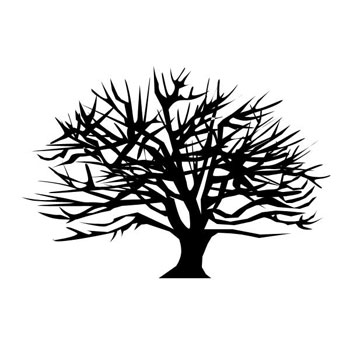 Final Model =
+
+
+
+
…
Feature Extraction Pipeline
Corpus
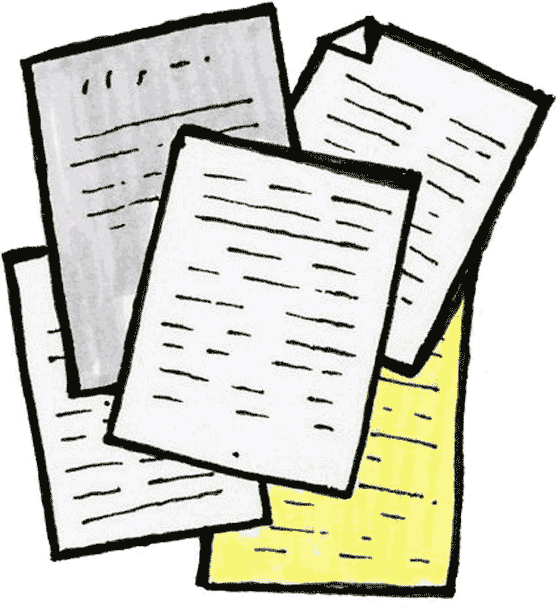 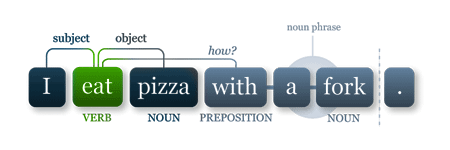 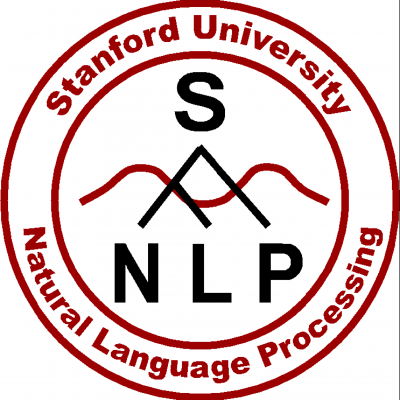 First order logic
facts generator
entityTye(a,”PER”)
prevLemma(“Obama”,””age”)
Nextword(“Barack”,”Obama)
…
RDN Boost
NLP Features
Part of speech
Noun, Verb, Adj, etc.
Word lemma
sitting::sit
ate::eat
Adjacent words
next and previous words
Named Entity Tag
Tom::Person
LA::City
Dependency path
root word, child of root, etc.
word2vec features
Goal: detect similarities in the linguistic context of words
Each word is represented as a vector-space embedding 
Words with similar contexts have high (cosine) similarity
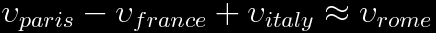 Approach: introduce word2vec features in relational context. Learn basket of words with similar contexts as target relation (e.g., father, dad, mother, mom) 
        	isCosineSimilar(target_word, cur_word, threshold)
entity(A) ^ entity(B) ^ wordInBetween(C) ^ isCosineSimilar(‘father’, C, 0.75) → parent(A,B)
Feature Extraction Pipeline
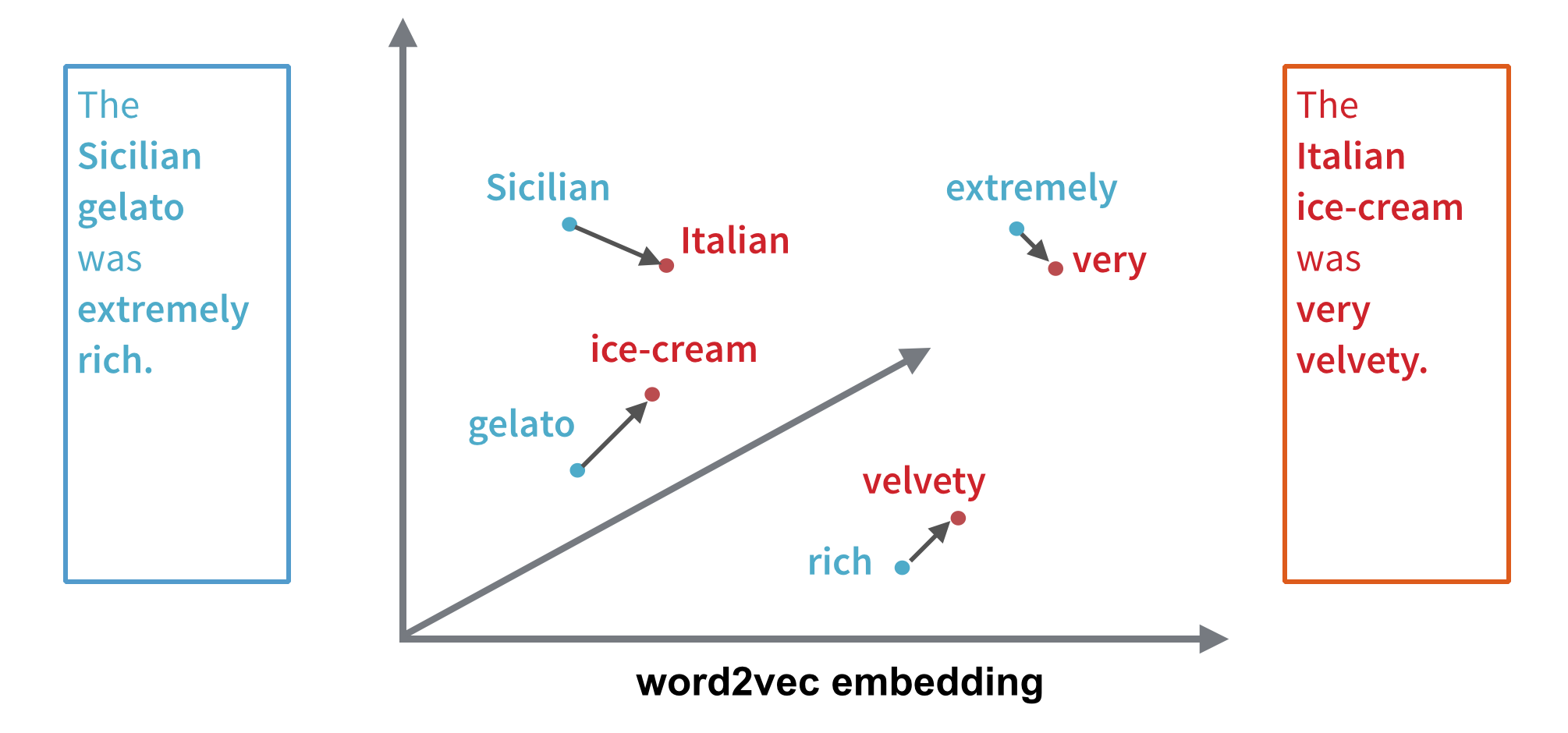 Corpus
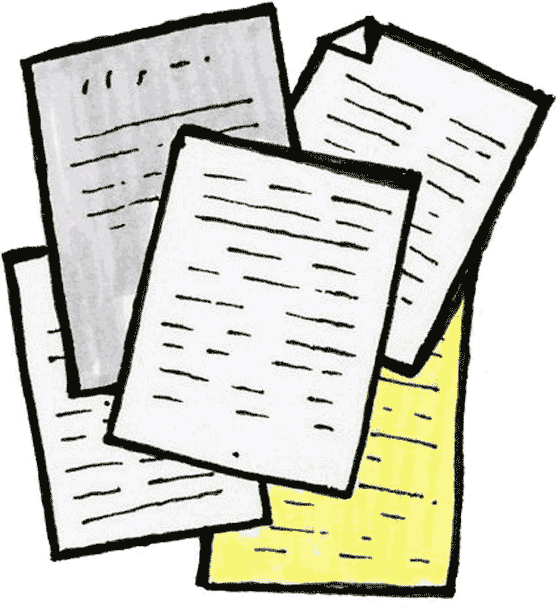 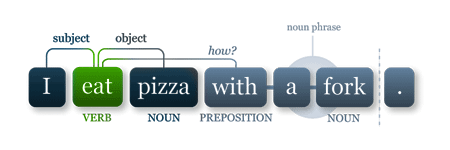 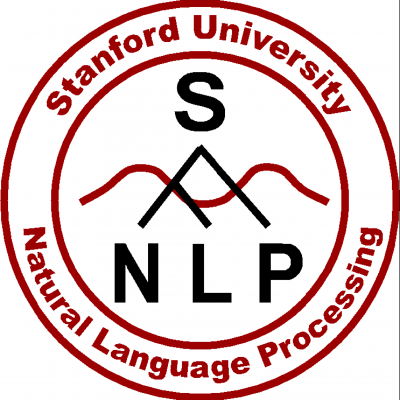 First order logic
facts generator
entityTye(a,”PER”)
prevLemma(“Obama”,””age”)
Nextword(“Barack”,”Obama)
…
RDN Boost
Joint Learning
RDNs can learn multiple target relations jointly
TAC KBP contains multiple targets with strong correlations
E.g., spouse(A,B)  and spouse(B,A);  parent(A,B) and child(B,A)
Joint inference can detect relations despite weak evidence
Example	“Barack and Michelle’s daughter, Malia Obama, is taking a gap year before	beginning college”
Individual inference: positive for child; positive for parent
Joint inference: positive for spouse
Incorporating Human Advice
Humans can benefit model construction beyond mere labelling of examples
Odom et al. (2015) demonstrated a successful approach to incorporating human advice in the RDN Boost algorithm
Advice influences the calculation of gradients
Learned trade-off between data and advice 
Entity1 is “also known as” Entity2 probably refers to alternate name.
Weak Supervision
Manually labeling target relations is prohibitively expensive
Weak supervision - automatically identify training examples with some noise (silver standard examples)
Knowledge-based weak supervision 
Encode intuition of human labelers in FOL format; weights indicate confidence
Construct MLN to perform inference on unlabeled corpus
Inferred positives (with probabilities) become training labels
Shown to be superior to distant supervision [ILP 2013]
entityType(a, “PER”), commaAfter(a), nextWord(a,b), entityType(b, “NUM”) → age(a,b)
System Overview
Features
Train corpus
Stanford NLP facts
word2vec
RDN Boost
Advice
Training Labels
Weakly supervised
Gold annotations
Learned models
Features
Test corpus
p(y|x)
Knowledge rules
Experimental Methodology
Data: TAC KBP corpus (train on 2014; test on 2015)
14 target relations
10 person relations
4 organization relations 
Experiments:
RDN Boost vs Relation Factory [Roth et al] (2013 KBP champion)
Joint learning vs individual learning
RDN + word2vec
RDN + Advice 
RDN + Weak supervision
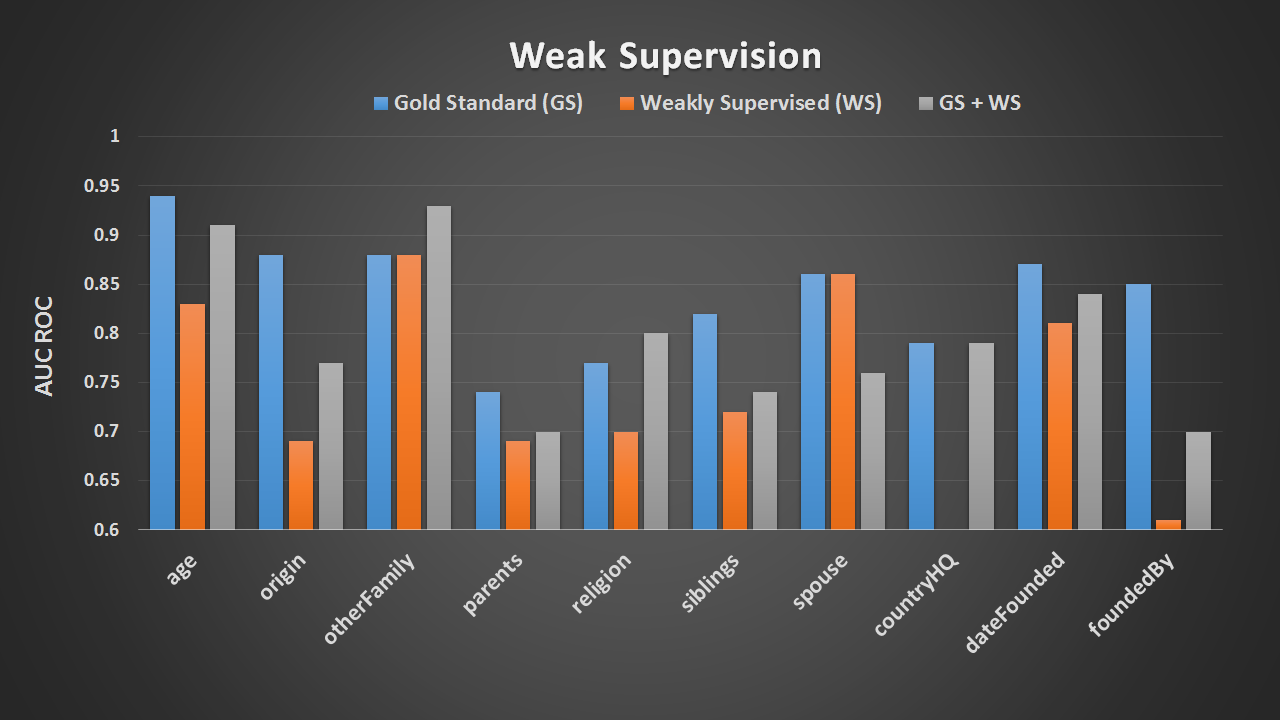 WS + 20 GS examples is mostly able to replace full GS training set
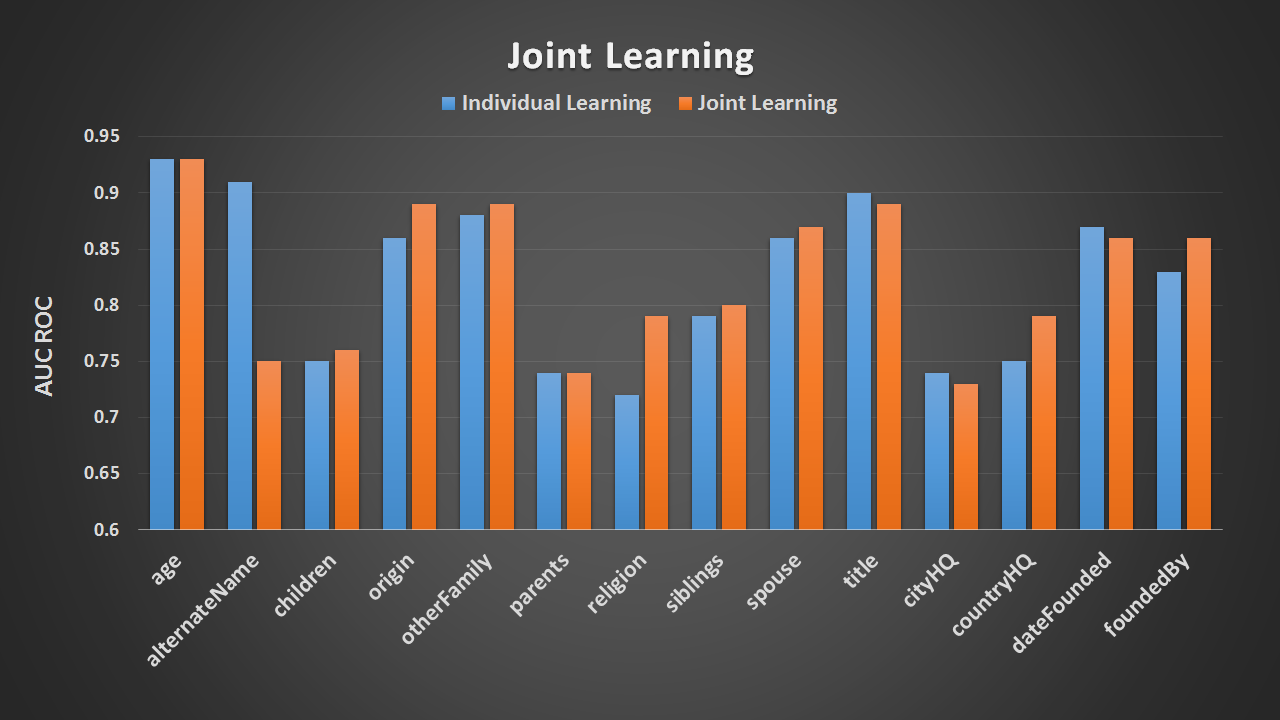 Joint learning improves performance when target relations are connected
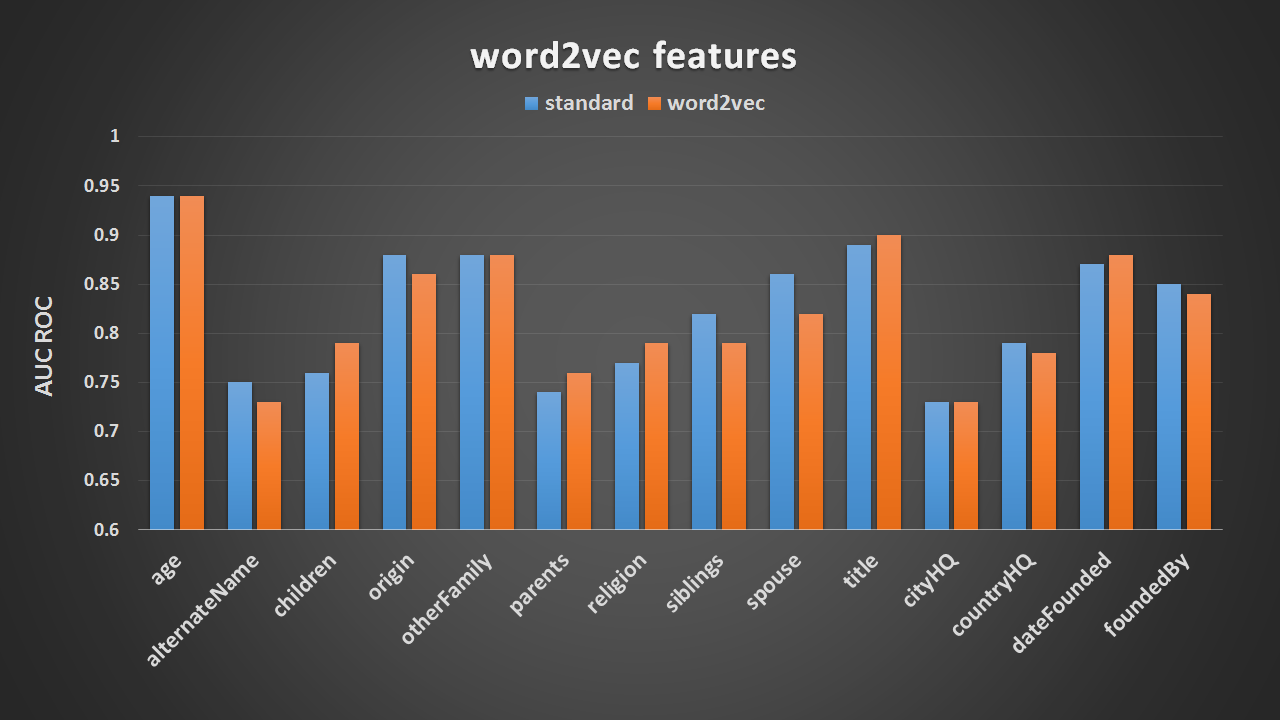 word2vec does not improve performance
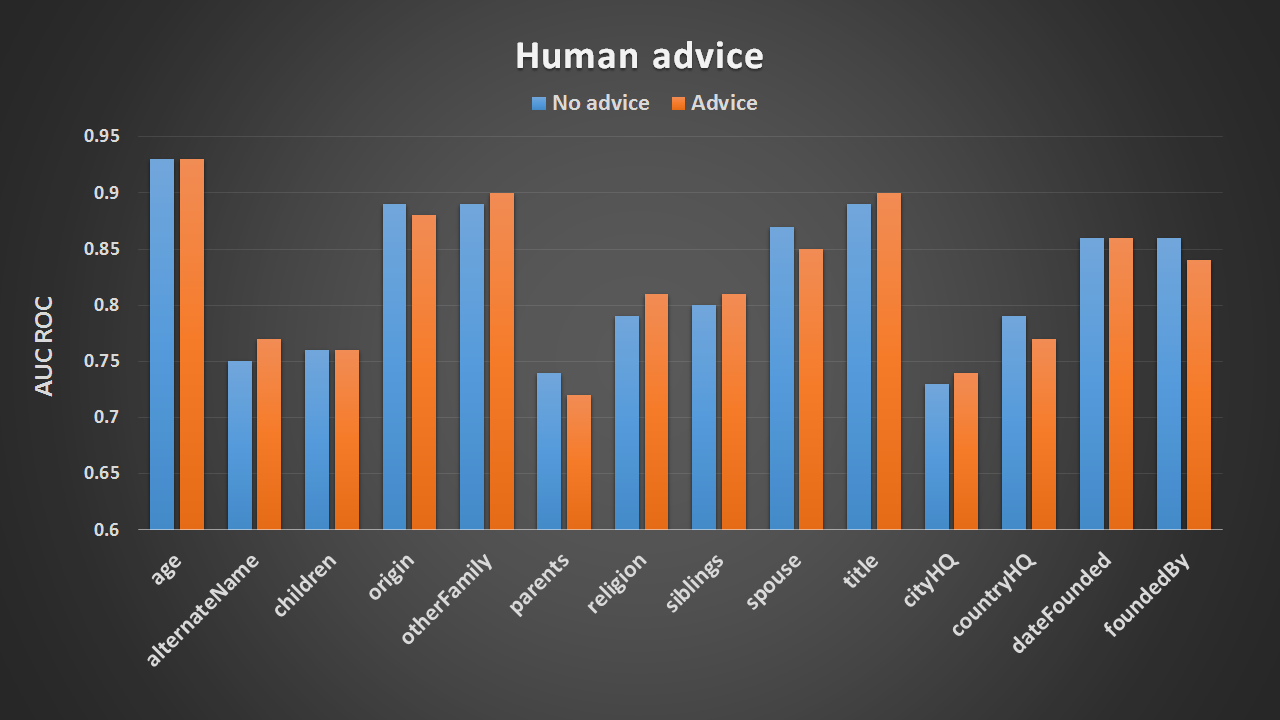 Advice improves performance (particularly recall)
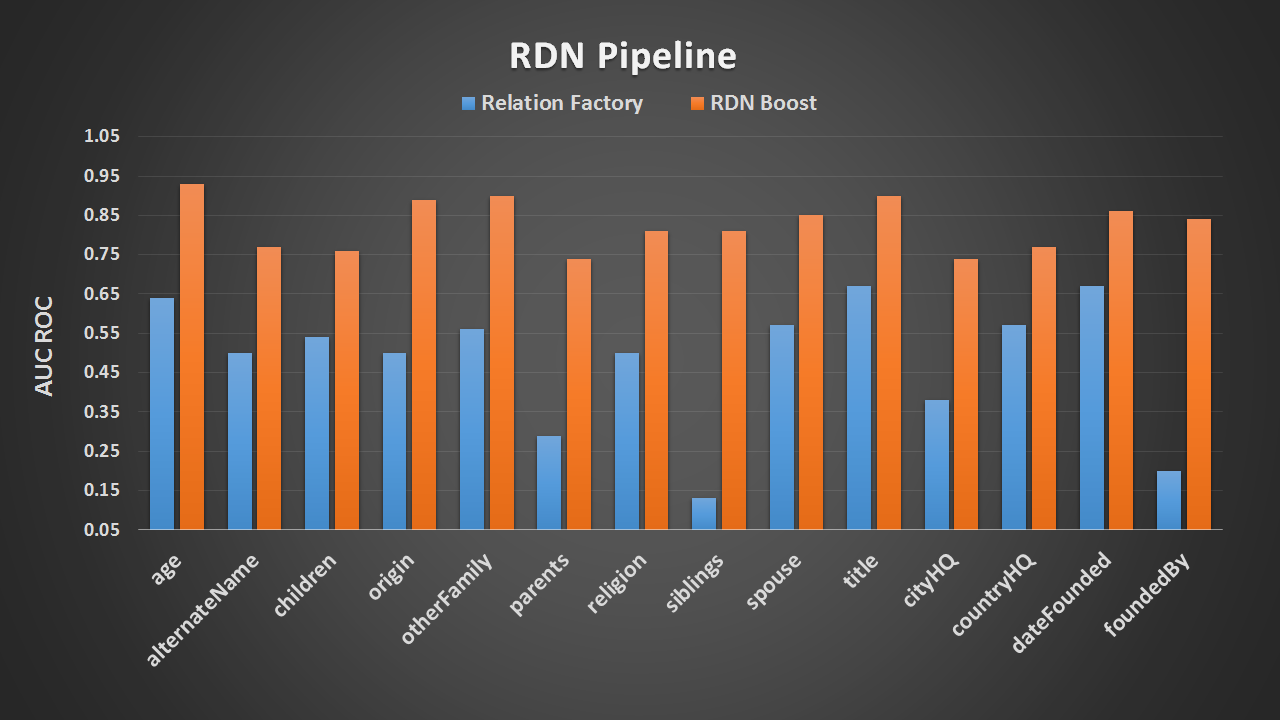 RDN (the full system) outperforms a state-of-the art system on KBP
Conclusions
Weak supervision helps when supplemented with few gold examples
Joint learning performs well for connected relations
Results do not favor word2vec features over standard features
Use of human advice improves performance over learning from just data
RDN performs better than the state-of-the-art relation extraction system
Future Work
Expand our established framework for word2vec in relation domain
Compare RDN to other relational algorithms – Word embeddings using Problog
Expand to all KBP target relations